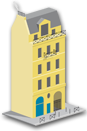 Formation du 22 mars 2023 (18h15-20h00)
Le changement de syndic
)
Merci de couper vos micros

      LUPART Laëtitia, juriste à l’ARC
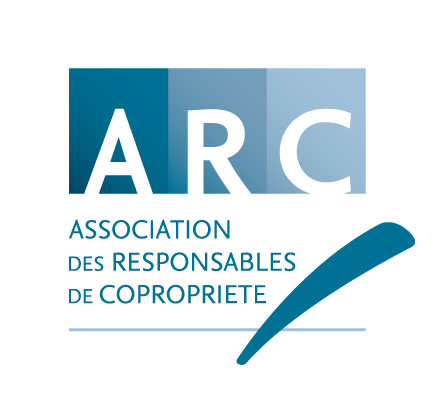 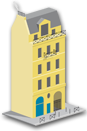 Le changement de syndic
Introduction : la nomination d’un syndic est-elle obligatoire? 

 La nomination d’un syndic est obligatoire, c’est le représentant légal du syndicat des copropriétaires

Les « petites copropriétés » sont soumises à l’obligation de nommer un syndic

 A défaut, les copropriétaires peuvent être condamnés par le juge
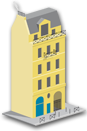 Le changement de syndic
Introduction : Durée du contrat du syndic 

 Le contrat de syndic est conclu pour une durée déterminée et doit indiquer des dates calendaires

La durée maximale pour le mandat de syndic est fixée à trois ans (renouvelable)

Il n’existe pas de durée minimum pour un contrat de syndic 

Le contrat de syndic ne peut pas être renouvelé par tacite reconduction
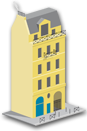 Le changement de syndic
Introduction : A quel moment doit-on se poser cette question ? 

 Le contrat de syndic arrive à échéance;

 La résiliation anticipée du contrat de syndic; 

 La résiliation du contrat pour inexécution suffisamment grave;

 Lorsque le syndic a perdu sa garantie financière;

 Lorsque le syndic non-professionnel perd sa qualité de copropriétaire…
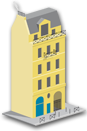 Le changement de syndic
Introduction Qui peut être nommé et par qui ? 

 Un syndic professionnel, titulaire d’une carte professionnelle, d’une garantie financière et d’une assurance responsabilité civile professionnelle

Un syndic non professionnel, conformément à l’article 17-2 de la loi du 10 juillet 1965 : 
« Seul un copropriétaire d’un ou plusieurs lots dans la copropriété qu’il est amené à gérer peut être syndic non professionnel. »

Le syndic non professionnel peut disposer d’un contrat de syndic 

 Seule l’assemblée générale peut désigner le syndic
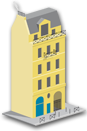 Le changement de syndic
La réforme de l’ordonnance copropriété du 30 octobre 2019 

 Cette réforme est entrée en vigueur au 1er juin 2020 et s’applique pour les contrats conclus à partir de cette date 

La réforme a supprimé la possibilité pour un syndic de pouvoir démissionner 

 Transformation du motif pour résilier le contrat du syndic

Instauration dans certains cas d’un délai de 1 jour franc après la tenue de l’assemblée générale pour la prise d’effet du nouveau contrat de syndic
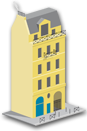 Le changement de syndic
Plan de la formation : 

I- Avant la tenue de l’assemblée générale 

II- Au cours de l’assemblée générale 

III- Après l’assemblée générale
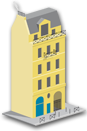 Le changement de syndic
I- Avant la tenue de l’assemblée générale 	

A- L’obligation de mise en concurrence du contrat de syndic
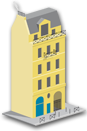 Le changement de syndic
L’ obligation de mise en concurrence du conseil syndical 

Article 21 de la loi du 10 juillet 1965 dispose :

 « En vue de l’information de l’assemblée générale appelée à se prononcer sur la désignation d’un syndic professionnel, le conseil syndical met en concurrence plusieurs contrats de syndics, accompagnés de la fiche d’information. »

A chaque fois que le contrat de syndic arrive à échéance

 Peu importe que le conseil syndical soit satisfait ou non de son syndic 

Le conseil syndical met en concurrence plusieurs contrats de syndics
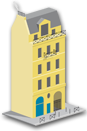 Le changement de syndic
Article 26 du décret du 17 mars 1967 : 

« Lorsque l’assemblée générale est appelée à se prononcer sur la désignation d’un syndic professionnel, et sauf dispense de mise en concurrence, le conseil syndical communique un ou plusieurs contrats issus de la mise en concurrence »

 Le conseil syndical communique au syndic un ou plusieurs contrats.  

 Dans le compte-rendu du conseil syndical, il convient de retracer le processus de la mise en concurrence pour expliquer le(s) candidat(s) retenu(s).

L’assemblée générale peut dispenser le conseil syndical de mettre en concurrence le syndic.
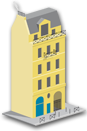 Le changement de syndic
Sanction en cas de non-respect de cette obligation : 

 Si le syndic est nommé par l’assemblée générale sans qu’une mise en concurrence n’ait été effectuée, son mandat sera valable (article 21 de la loi du 10 juillet 1965 + Cass 3civ, 03 juin 2021 n°20-13.269). 

« Ayant relevé que la désignation de la société Cabinet [Z] en qualité de syndic avait été opérée en l’absence de toute concurrence en violation des dispositions de l’article 21 de la loi de 1965, la cour d’appel, en a exactement déduit que cette violation n’entraînait pas l’annulation de la décision n° 6 de l’assemblée générale. »

 La responsabilité des conseillers syndicaux pourra être engagée s’il est démontré une collusion frauduleuse avec le syndic.
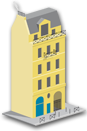 Le changement de syndic
Dispense de mise en concurrence 

Article 21 de la loi du 10 juillet 1965 : 

« Le conseil syndical peut être dispensé de mise en concurrence par décision votée à la majorité des copropriétaires. A cette fin, il fait inscrire cette demande à l’ordre du jour de l’assemblée générale précédente ». 

 Le conseil syndical doit être à l’initiative de cette question 

 La dispense n’interdit pas le conseil syndical de mettre en concurrence le syndic 

Cette demande doit être votée au cours de l’assemblée générale précédent l’échéance du contrat du syndic
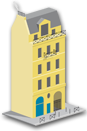 Le changement de syndic
Comment effectuer une bonne mise en concurrence des contrats de syndics? 

 Plusieurs étapes indispensables 

Un calendrier très large pour arriver à faire inscrire la résolution avant l’envoi des convocations par le syndic
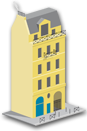 Le changement de syndic
8 mois avant la tenue de l’assemblée générale : 

Les besoins de la copropriété 

L’expression des prestations incluses dans le forfait 

6 mois avant la tenue de l’assemblée générale : 

L’audition du contrat de syndic 

4-3 mois avant la tenue de l’assemblée générale : 

Le contrôle du contrat du syndic et de la fiche d’information
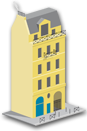 Le changement de syndic
2 mois avant la date de l’assemblée générale : 

L’inscription à l’ordre du jour de l’assemblée générale de la désignation du syndic

 Le projet de résolution 

 Le contrat de syndic 

La fiche d’information 

Cette demande doit être envoyée par lettre recommandée avec accusé de réception. 

Il faut une demande d’inscription par candidat
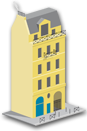 Le changement de syndic
La demande d’inscription par un copropriétaire

Conformément aux articles 21 de la loi du 10 juillet 1965 et 10 du décret du 17 mars 1967, tout copropriétaire est habilité à inscrire à l’ordre du jour une question relative à la désignation du syndic. 

Dans ce cas, le conseil syndical peut se prononcer, par un avis écrit sur tout projet de contrat de syndic. Si un tel avis est émis, il est joint à la convocation de l’assemblée générale
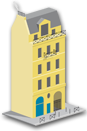 Le changement de syndic
B- Le changement de syndic
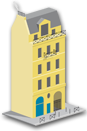 Le changement de syndic
Le syndic actuel va-t-il renouveler son contrat ? 

L’article 18 de la loi du 10 juillet 1965 dispose : 

Si le syndic décide de ne pas renouveler son contrat, il informe le conseil syndical au plus tard trois mois avant la tenue de l’assemblée générale. 

Ainsi, le conseil syndical aura la possibilité de savoir si le syndic se représente ou non pour un prochain mandat 

 Si le syndic ne se représente pas, le conseil syndical pourra user de la faculté de la résiliation anticipée du contrat
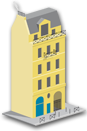 Le changement de syndic
La résiliation anticipée du contrat de syndic  

L’article 18 VII de la loi du 10 juillet 1965 dispose : 

« Lorsqu’une partie ne souhaite pas conclure un nouveau contrat de syndic avec le même cocontractant, il peut y être mis fin sans indemnité dans les conditions suivantes. 

Les questions de la désignation d’un nouveau syndic ainsi que de la fixation d’une date anticipée de fin de contrat sont portées à l’ordre du jour d’une assemblée générale tenue dans les trois mois précédant le terme du contrat. »

 Aucune faute dans la gestion du syndic ne doit être démontrée 

L’assemblée générale doit se tenir dans les trois mois précédant l’échéance du contrat de syndic
Le changement de syndic
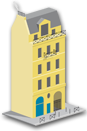 La résiliation pour inexécution suffisamment grave

Le syndic peut être à l’initiative de la résiliation du contrat : il doit alors notifier sa volonté de résilier au président du conseil syndical, à défaut de conseil syndical, à l’ensemble des copropriétaires, en précisant la ou les inexécutions suffisamment grave reprochées au syndicat des copropriétaires. 

 Cela suppose une ou des inexécutions suffisamment grave reprochées au syndicat des copropriétaires 

 Dans un délai qui ne peut être inférieur à deux mois à compter de cette notification, le syndic convoque une assemblée générale et inscrit à l’ordre du jour la question de la  désignation d’un nouveau syndic
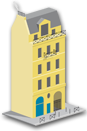 Le changement de syndic
Le conseil syndical peut être à l’initiative de la résiliation du contrat : il doit notifier au syndic une demande motivée d’inscription de cette question à l’ordre du jour de la prochaine assemblée générale, en précisant la ou les inexécutions qui lui sont reprochées 

 Il faut que les faits reprochés soient suffisamment grave, à défaut il pourra obtenir par voie judiciaire la condamnation du syndicat au paiement de sa rémunération restante, ainsi que de l’octroi de dommages et intérêts

 L’assemblée générale se prononce sur la question de la résiliation du contrat
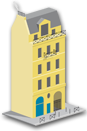 Le changement de syndic
Perte de qualité de « copropriétaire » du syndic non professionnel

 Seul un copropriétaire d’un ou plusieurs lots peut être syndic non professionnel

 Si cette condition disparait, le mandat devient caduc à l’expiration d’un délai de trois mois suivant l’événement (vente, donation…)

 Dans ce délai, le syndic convoque une assemblée générale et inscrit à l’ordre du jour la question de la désignation d’un nouveau syndic
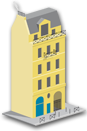 Le changement de syndic
II- Au cours de l’assemblée générale
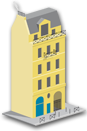 Le changement de syndic
Le secrétaire de séance 

L’article 15 du décret du 17 mars 1967 : 

« Le syndic assure le secrétariat de la séance, sauf décision contraire de l’assemblée générale ». 

 Par principe, cette fonction revient au syndic 

 Un copropriétaire pourrait décider de se proposer à ce poste
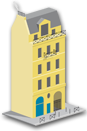 Le changement de syndic
Présence des candidats syndics à l’assemblée générale 

 L’assemblée générale est une réunion privée 

Les candidats peuvent intervenir en assemblée générale pour leur présentation 

 Ils ne peuvent prendre part à l’assemblée générale
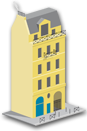 Le changement de syndic
La possibilité de modifier l’ordre des questions à l’ordre du jour 

 Le président de séance est en droit de modifier l’ordre des résolutions inscrites à l’ordre du jour de la convocation 

           On constate de plus en plus que les syndics inscrivent ce type de résolution :  « En cas de non renouvellement du cabinet X, l’assemblée générale se prononce sur la candidature du cabinet Y »

 Le conseil syndical doit donc être vigilant et écrire le projet de résolution pour que le syndic ne le fasse pas à sa place et demander de vérifier la convocation avant son envoi
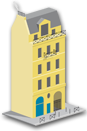 Le changement de syndic
Quelle est la majorité requise pour la désignation du syndic ?

La désignation du syndic se vote à la majorité de l’article 25 c) : à la majorité des voix du syndicat des copropriétaires 

Si le syndic n’a pas obtenu la majorité requise mais a obtenu le tiers des voix du syndicat des copropriétaires, l’assemblée générale doit procéder immédiatement à un second vote à la majorité de l’article 24 : à la majorité des voix exprimées des copropriétaires présents, représentés ou ayant voté par correspondance
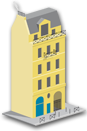 Le changement de syndic
Comment combiner la pluralité des candidats avec la passerelle ? 

L’article 19 du décret du 17 mars 1967 : 

« Pour l’application des articles 25-1 et 26-1 de la loi du 10 juillet 1965, lorsque l’assemblée est appelée à approuver un contrat, un devis ou un marché mettant en concurrence plusieurs candidats, elle ne peut procéder au second vote prévu à ces articles qu’après avoir voté sur chacune des candidatures à la majorité applicable au premier vote »

A défaut la résolution encourt la nullité 

 Sur les formulaires de vote par correspondance il doit y avoir une deuxième ligne

 C’est un vote immédiat, la convocation à une deuxième assemblée générale a été supprimée par la réforme du droit de copropriété
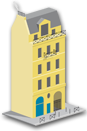 Le changement de syndic
Que se passe t-il si le syndic n’a pas pu être désigné faute de majorité requise ? 

 A défaut de désignation par l’assemblée générale d’un syndic, il convient de saisir le président du tribunal judiciaire pour la nomination par ce dernier d’un syndic 

 Un ou plusieurs copropriétaires, le maire de la commune ou le président de l’établissement public de coopération intercommunale compétent en matière d’habitat du lieu de situation de l’immeuble 

 Le président du tribunal judiciaire est saisi par le biais d’un avocat sur requête. Il rend une ordonnance qui fixe la durée de la mission du syndic 

Le syndic nommé judiciairement aura les mêmes missions que le syndic nommé par l’assemblée générale
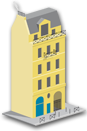 Le changement de syndic
Que se passe-t-il si le syndic n’a plus de mandat pour convoquer l’assemblée générale? 

 Article 17 alinéa 4 de la loi du 10 juillet 1965 :

 « Dans tous les autres cas où le syndicat est dépourvu de syndic, l’assemblée générale des copropriétaires peut être convoquée par tout copropriétaire, aux fins de nommer un syndic. 

A défaut d’une telle convocation, le président du tribunal judiciaire statuant par ordonnance sur requête à la demande de tout intéressé, désigne un administrateur provisoire de la copropriété qui est notamment chargé de convoquer l’assemblée des copropriétaires en vue de la désignation d’un syndic. »
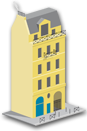 Le changement de syndic
La date de fin du contrat de syndic

Dans le cadre de la résiliation anticipée : l’assemblée générale fixe les dates de fin du contrat en cours et de prise d’effet du nouveau contrat qui interviennent au plus tôt un jour franc après la tenue de cette assemblée 

Dans le cadre de la résiliation pour inexécution suffisamment grave : la résiliation du contrat de syndic prend effet au plus tôt un jour franc après la tenue de cette assemblée générale 


 Dans tous les autres cas : le contrat du syndic prend fin à la date fixée dans son contrat
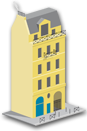 Le changement de syndic
Quelques difficultés résultant de la date de fin du contrat 

 « Contrat conclu pour une durée d’un an jusqu’au 31 décembre ou au plus tard le jour de l’assemblée générale appelée à approuver les comptes » : la Cour de cassation a jugé que l’échéance du mandat doit correspondre au terme de la durée prévue au contrat sans tenir compte de la prorogation jusqu’à l’approbation des comptes 


 L’assemblée générale n’a pas le pouvoir d’augmenter ou de diminuer la durée du contrat de syndic, sans résolution en ce sens inscrite à l’ordre du jour
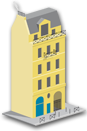 Le changement de syndic
III- Après la tenue de l’assemblée générale

A- La fin de la mission du syndic
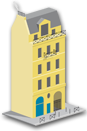 Le changement de syndic
Jusqu’à quand le syndic sortant est-il en place? 

Avant la réforme du droit de la copropriété, le syndic sortant pouvait quitter l’assemblée générale en cours, une fois la nomination du nouveau syndic. Désormais cela n’est plus possible 

 La réforme a inséré la notion de « 1 jour franc après la tenue de l’assemblée générale »

 résiliation anticipée : « l’assemblée générale désigne un nouveau syndic et fixe les dates de fin du contrat en cours et prise d’effet du nouveau contrat, qui interviennent au plus tôt 1 jour franc après la tenue de l’assemblée générale »

 résiliation du contrat à l’initiative du syndic : «  la résiliation du contrat prend effet au plus tôt un jour franc après la tenue de l’assemblée générale »
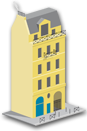 Le changement de syndic
La résiliation du contrat à l’initiative du conseil syndical : l’assemblée générale se prononce sur la question de la résiliation et, le cas échéant, fixe sa date de prise d’effet au plut tôt un jour franc après la tenue de l’assemblée générale 

 En dehors de ces cas, le contrat de syndic se termine à la date fixée dans son contrat.
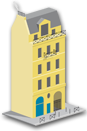 Le changement de syndic
Quelles sont les missions incombant au syndic sortant? 

 Il appartient à l’ancien syndic d’envoyer le procès-verbal, l’envoi étant compris dans sa rémunération forfaitaire 

 Il appartient à l’ancien syndic de clôturer les comptes après apurement 

Il appartient au syndic de transmettre les archives du syndicat des copropriétaires
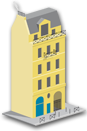 Le changement de syndic
B- La transmission des archives
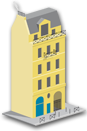 Le changement de syndic
Article 18-2 de la loi du 10 juillet 1965 prévoit l’obligation pour le syndic sortant de transmettre les archives au nouveau syndic : 

 Dans un délai de 15 jours à compter de la cessation de ses fonctions, le syndic doit remettre : la situation de trésorerie, les références des comptes bancaires du syndicat les coordonnées de la banque. 

Dans un délai d’un mois suivant la cessation de ses fonctions, le syndic doit remettre : l’ensemble des documents et archives du syndicat ainsi que, le cas échéant, l’ensemble des documents dématérialisés relatifs à la gestion de l’immeuble ou aux lots gérés dans un format téléchargeable et imprimable. Dans l’hypothèse où le syndicat des copropriétaires a fait le choix de confier le prestataire de ce changement en communiquant les coordonnées du nouveau syndic 

 Dans un délai de deux mois suivant l’expiration du délai d’un mois susmentionné l’ancien syndic doit remettre au nouveau syndic l’état des comptes des copropriétaires ainsi que celui des comptes du syndicat, après apurement et clôture
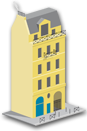 Le changement de syndic
Article 33-1 du décret du 17 mars 1967 : 

En cas de changement de syndic, la transmission des documents et archives du syndicat, ainsi que, le cas échéant, l’ensemble des documents dématérialisés relatifs à la gestion de l’immeuble ou aux lots gérés figurant dans l’espace en ligne sécurisé, doit être accompagné d’un bordereau récapitulatif de ces pièces. 
Copie du bordereau est remise au conseil syndical. 

 Ce bordereau doit refléter la réalité du contenu des archives. Il appartient donc au nouveau syndic d’être particulièrement vigilant dans la remise des archives. 

Dans un arrêt rendu par la Cour de cassation en date du 22 mars 2022 (21-11.289), la haute juridiction a estimé que les pièces demandées étaient mentionnées sur le bordereau de remise des pièces et que le syndicat ne parvenait pas à démontrer l’absence de ces pièces lors de la remise. L’ancien syndic n’est donc pas condamné à remettre les pièces manquantes sous astreinte
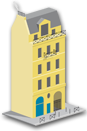 Le changement de syndic
Que faire en cas de refus de transmission des archives du syndicat des copropriétaires? 

 Après mise en demeure restée infructueuse, le syndic nouvellement désigné ou le président du conseil syndical pourra demander au président du tribunal judiciaire statuant en référé, d’ordonner sous astreinte la remise des pièces, informations et documents dématérialisés ainsi que le versement des intérêts provisionnels dus à compter de la mise en demeure, sans préjudice de toute provision à valoir sur dommages et intérêts 

 Cette action ne peut être introduite après mise en demeure effectuée par lettre recommandée avec accusé de réception ou par acte d’huissier adressée à l’ancien syndic et restée infructueuse pendant plus de 8 jours
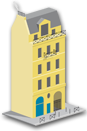 Le changement de syndic
Pour aller plus loin :
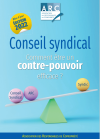 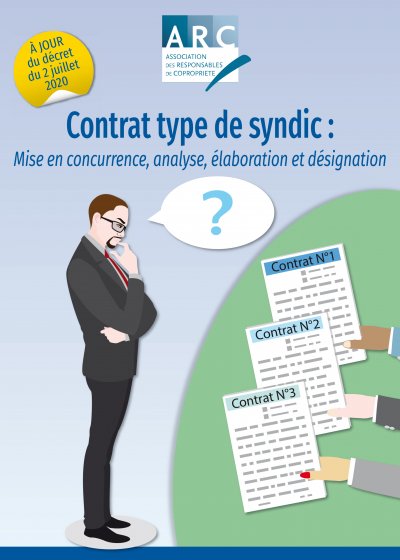 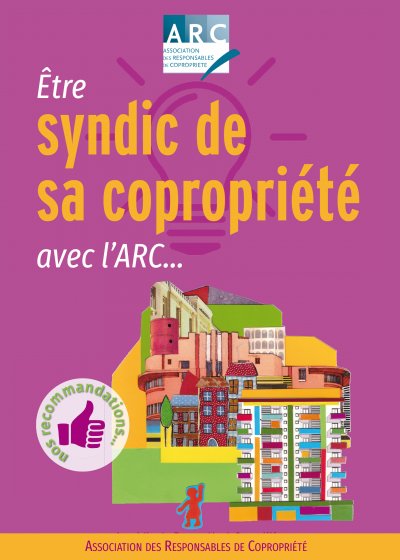 Merci de votre attention
Association des Responsables de Copropriété 

7 rue Thionville 
75 019 PARIS 

Tel : 01.40.30.12.82

juridique@arc-copro.fr
http://arc-copro.fr
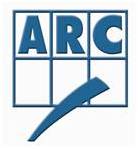